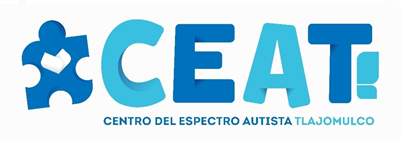 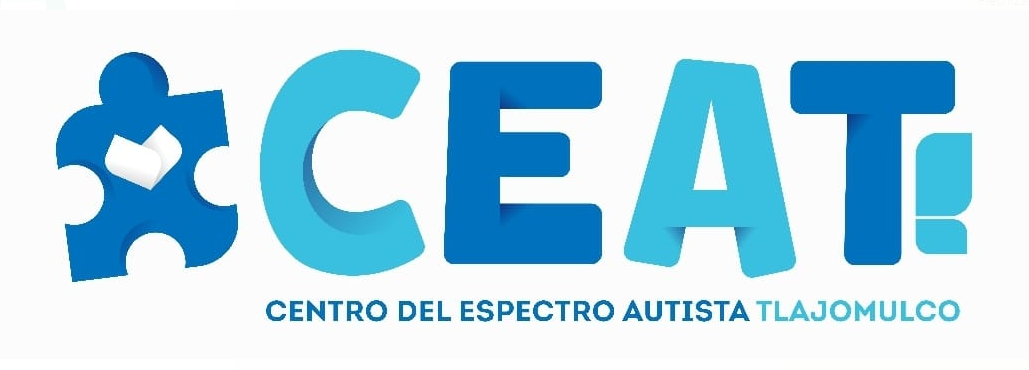 HISTORIA:
En el primer semestre del año 2022 se planteó llevar a cabo la implementación de un área especializada en atención al espectro autista.
El proyecto inicial plantea brindar atención a un total de 50 personas diagnosticadas con espectro autista, en edades de 3 a 9 años.
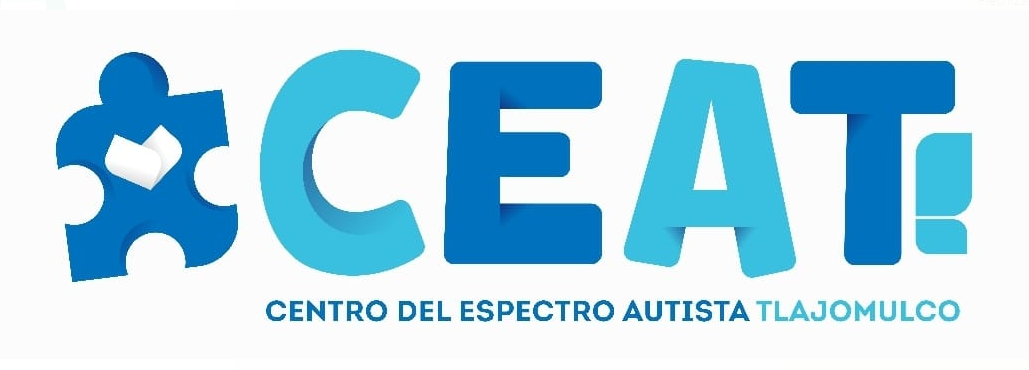 El día 24 se llevó a cabo el arranque del proyecto, en donde se anunció la capacidad de atención  y la ubicación del centro y se abre oficialmente el Centro del Espectro Autista en Tlajomulco (CEAT ), cuya operación se lleva a cabo en las instalaciones del CENDI Tlajomulco en un horario vespertino.                                   
El día 17 de junio del año 2022, mediante sesión de Cabildo del Ayuntamiento de Tlajomulco de Zúñiga, fue aprobada la modificación al objeto de este Organismo, para efecto de ampliar el catálogo a la atención a personas con trastorno del Espectro Autista, con lo que se concede validez oficial y obligatoriedad a la implementación del nuevo servicio.
          A fecha 25  de junio del año 2022 se cuenta con un 100% de ocupación de los espacios disponibles para la atención del CEAT, aunado a una lista de espera de 80 personas, cuyo ingreso deberá retrasarse, hasta en tanto no se cuente con los recursos humanos y materiales necesarios para tal efecto.
Cabe señalar que  al mes de junio de 2022 aun  no concluye el periodo de valoraciones 
Las terapias ejecutadas en el CEAT  alcanzan diversos objetivos que las impartidas a personas con discapacidad intelectual, en razón a  la diferencia de necesidades de cada una,   por lo que a continuación se describen los alcances de las mismas:
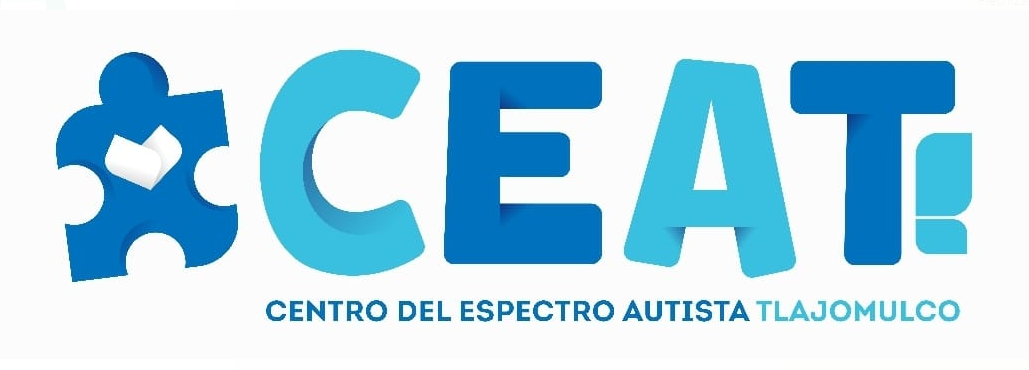 Psicología
Parte de la elaboración de un diagnóstico diferencial, para confirmar o descartar si la personas  se encuentra dentro de las condiciones del espectro autista, o si sus conductas se explican mejor con alguna otra condición del neurodesarrollo.
Con base en su perfil único, se lleva a cabo el desarrollo de estrategias para un acompañamiento adecuado, mejorando la calidad de vida de los niños, las niñas y sus familias.
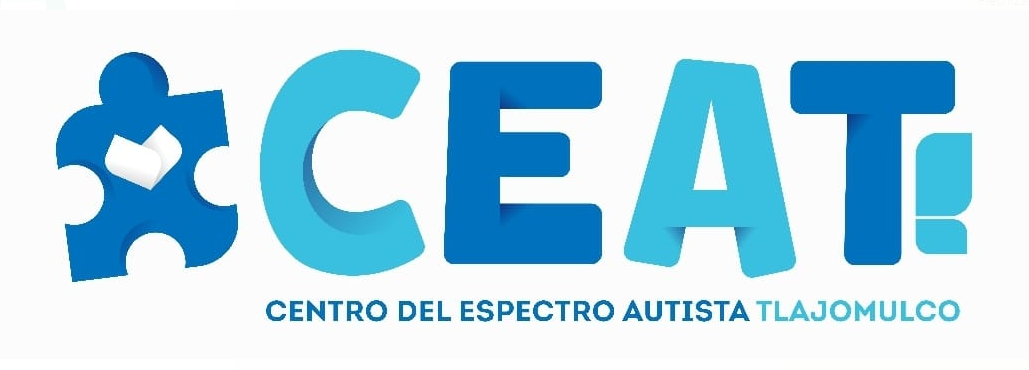 Autonomía e independencia:
Esta terapia tiene como objetivo desarrollar hábitos de higiene personal, autocuidado, limpieza, reglas sociales y de convivencia entre padres, adultos, niñas y niños con TEA, para desenvolverse de manera autónoma e independiente en la sociedad en la que se encuentra inmerso.
Socialización y Comunicación:  Socializar, convivir y jugar con sus iguales, ir a centros comerciales, peluquería, tiendas departamentales, parques, mercados, fiestas, etc.
Cuidado Personal:  Capacidad de expresar emociones, necesidades y gustos, crear hábitos de higiene, alimentarse y preparar comida sencilla utilizando los utensilios básicos.
Conductas y habilidades de trabajo y ocupación:  Capacidad para utilizar utensilios y herramientas de trabajo en casa para tener responsabilidades de acuerdo a su edad. Hábitos de comportamiento en diferentes lugares.
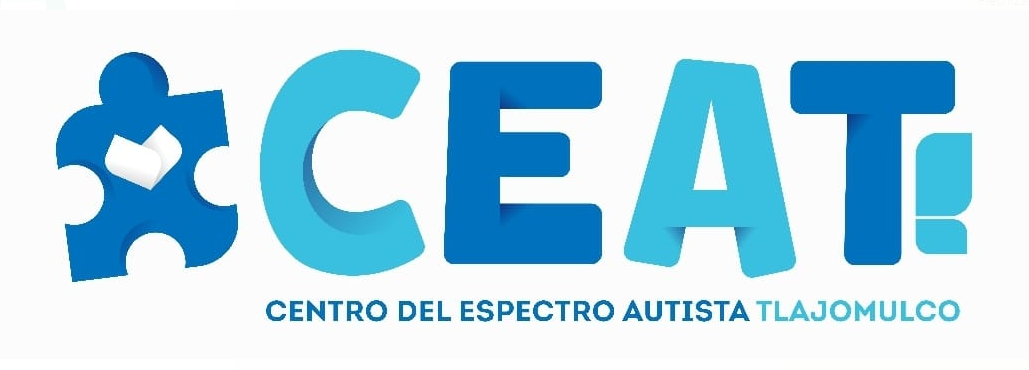 Estimulación cognitiva:
 
Esta terapia busca desarrollar los pre-requisitos mínimos que requiere el pensamiento para un funcionamiento cognitivo adecuado y la adquisición de la lectura y escritura. 
El beneficiario aprenderá y desarrollará habilidades tales como:  perceptivas-discriminativas del método Troncoso: asociación, selección, clasificación, denominación, generalización.
Estructurar el proceso de lectura y escritura por medio de un método ecléctico (fonético, silábico, global) atendiendo a las necesidades particulares de cada usuario.
Asesorar, capacitar y enseñar a los padres de familia sobre el plan de intervención que deben tener ellos en casa para que puedan ingresar sus hijos a la terapia o en caso de ya recibirla dar seguimiento en casa.)
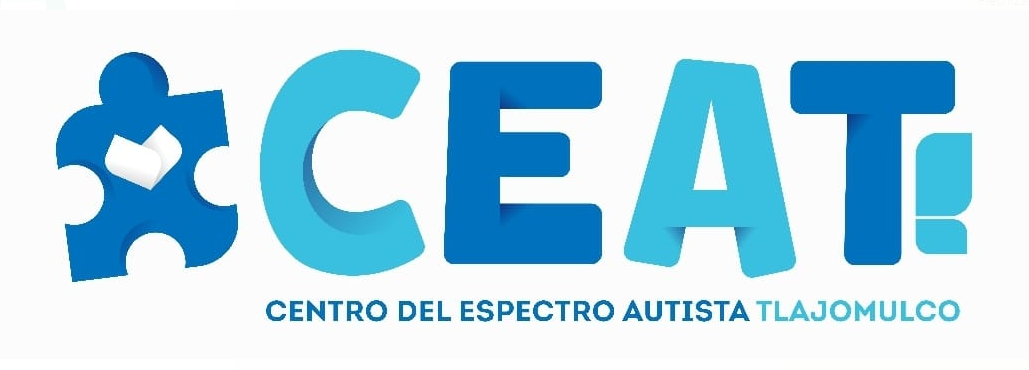 Estimulación sensorial:
 
Esta terapia permite ofrecer a las personas beneficiarias un espacio que les permita la exploración del medio, usando sus sistemas sensoriales para favorecer la integración de sus sentidos, teniendo como resultado la mejora de sus habilidades básicas y su comportamiento. 
Bene­ficios: Cada estímulo recibido crea nuevas conexiones neuronales importantes para el aprendizaje. Promueve la comunicación verbal, no verbal, el movimiento y la interacción. Fomenta el desarrollo integral.
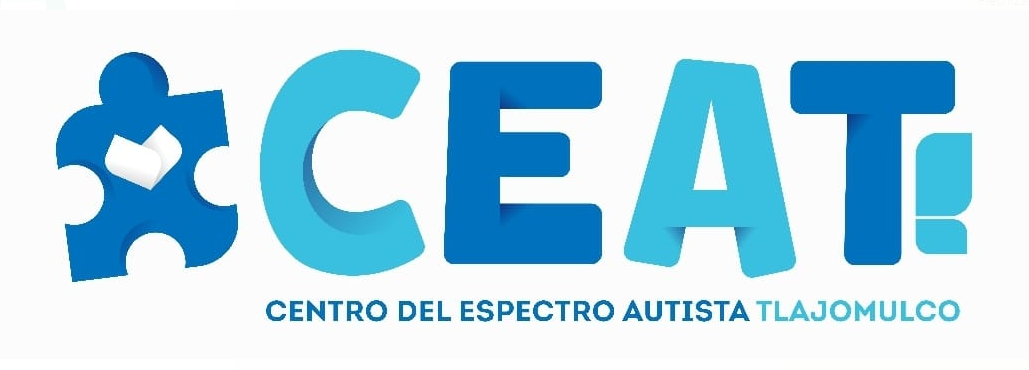 Lenguaje y comunicación:
 
Esta terapia permite desarrollar habilidades de comunicación en niños con Trastorno del Espectro Autista (TEA) ya sea de manera verbal, no verbal o ambas a través de distintas modalidades que les van a permitir relacionarse con su entorno y favorecer su intención comunicativa y por lo tanto su lenguaje
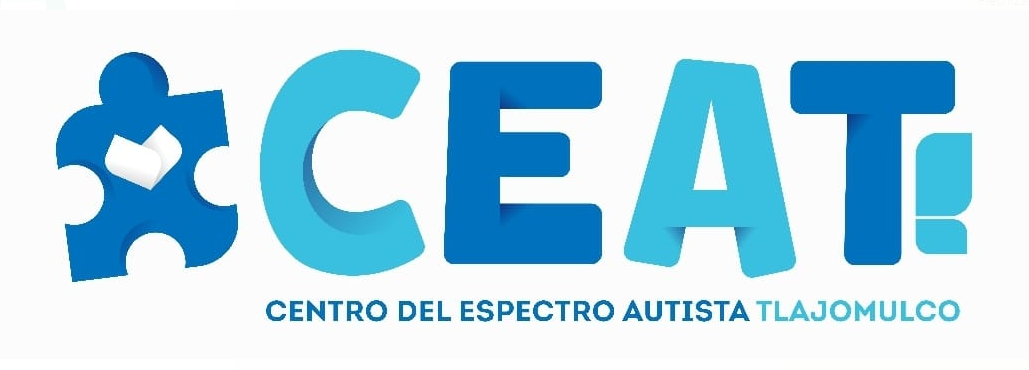 Motricidad:
Esta terapia tiene la finalidad de atender las siguientes alteraciones:
Alteraciones oro - faciales Alteraciones en tono muscular (alto – bajo) 
Alteraciones en el tono muscular Hipotonía Hipertonía
Alteraciones en el sistema vestibular y propioceptivo Niño Hipoactivo Niño Hiperactivo
Habilidades motrices Coordinación motriz Desarrollo de nuevas habilidades Mejora en postura
Estos dos puntos son clave para tener en cuenta en nuestra terapia debido a que en general el sistema vestibular será el encargado del balance del tono muscular, la información sensorial, la integración bilateral, la percepción visual, el centro de audición y lenguaje entre otros aspectos.
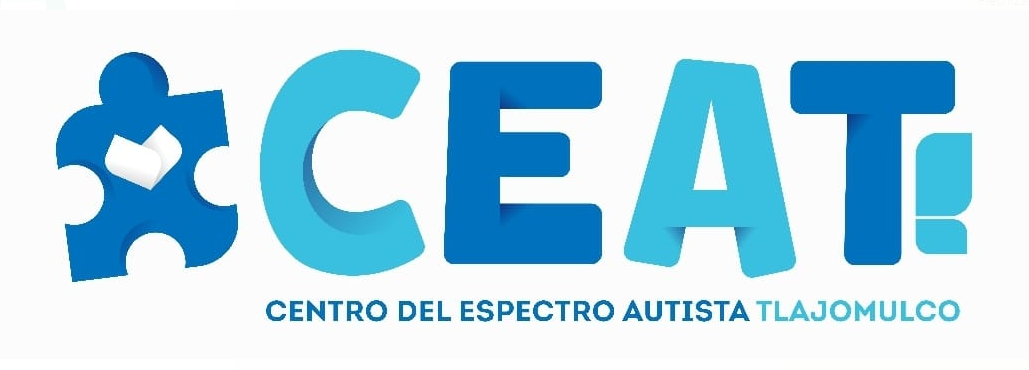 Además de las terapias descritas anteriormente, el CEAT cuenta con un área de Trabajo Social y Filtro Sanitario, con la finalidad de aportar una atención óptima y llevar a cabo los procesos de ingreso de las y los beneficarios.
El CEAT tiene un horario de atención de 15:00 pm a 19:00 pm, de lunes a viernes en las instalaciones del CENDI Tlajomulco, sito en: Boulevard Yuscapan 335, Cluster 22, Fraccionamiento Hacienda Santa Fe, municipio de Tlajomulco de Zúñiga, Jalisco.
Teléfonos: 33-10-99-52-78/33-37-97-17-91.